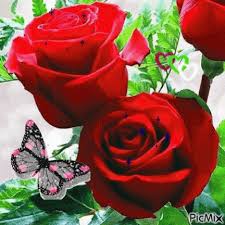 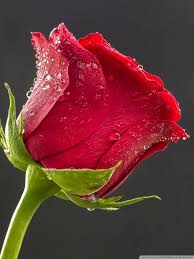 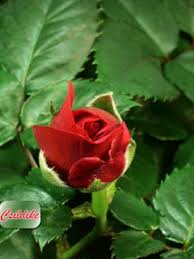 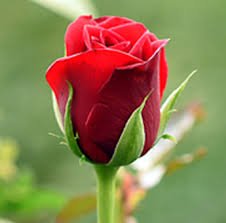 পরিচিতি
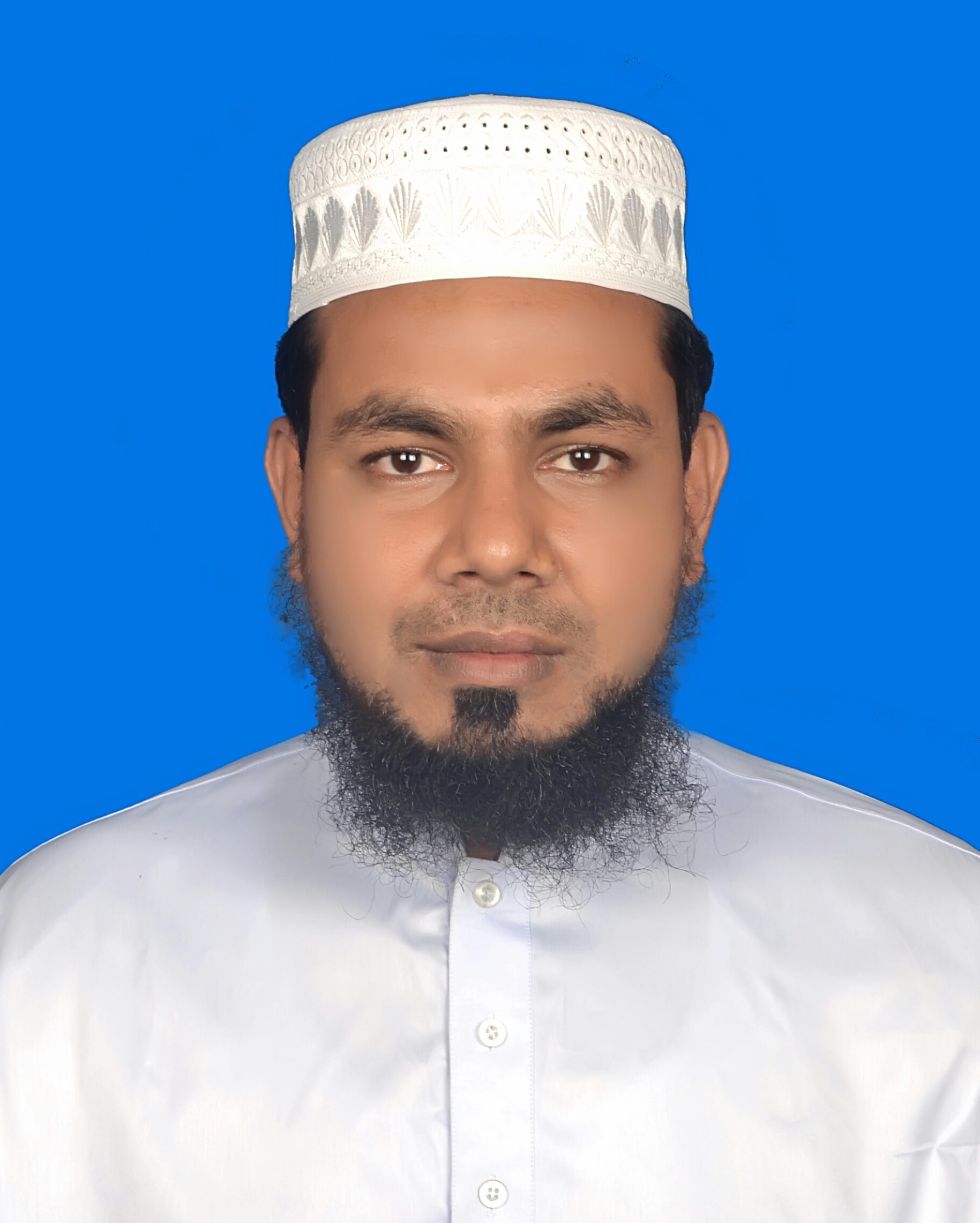 বইঃ কাওয়াইদুল লুগাতিল আরাবিয়্যাহ
اَلْكِتَابُ: قَوَاعِدُاللُّغَةِ الْعَرَبِيَّةِ
শ্রেণীঃ দাখিল সপ্তম শ্রেণী
اَلْوَحْدَةُ الُأُوْلَى
اَلصَّفُّ: اَلصَّفُّ السَّابِعِ لِلدَّاخِلُ
প্রথম ইউনিট
প্রথম পাঠ
মোঃ আসাদুল্লাহ
اَلدَّرْسُ الْأَوَّلُ
পদবিঃ আরবি প্রভাষক,
         দেবিপুর ইসলামিয়া ফাজিল (বি,এ) মাদরাসা,        
         তজুমদ্দিন,ভোলা।
         Gmail. lecturerasad@yahoo.com
         মোবাইল- ০১৭১৪ ৭০ ২১ ৭৪
সময়ঃ ৪৫ মিনিট 
তারিখঃ ২৩/১০/২০২০
এখানে গোলাপগুলোর কালার দেখে নাম বল ...................................,
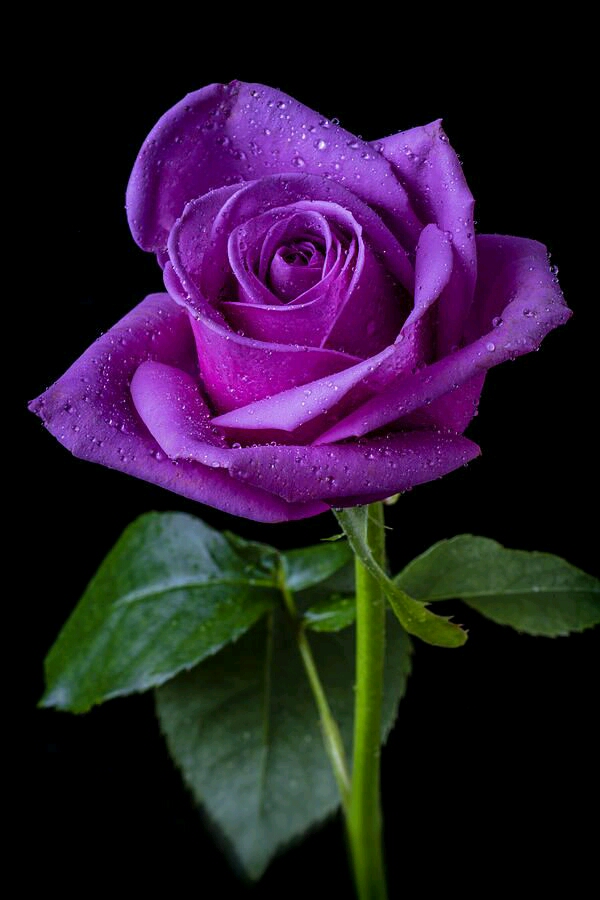 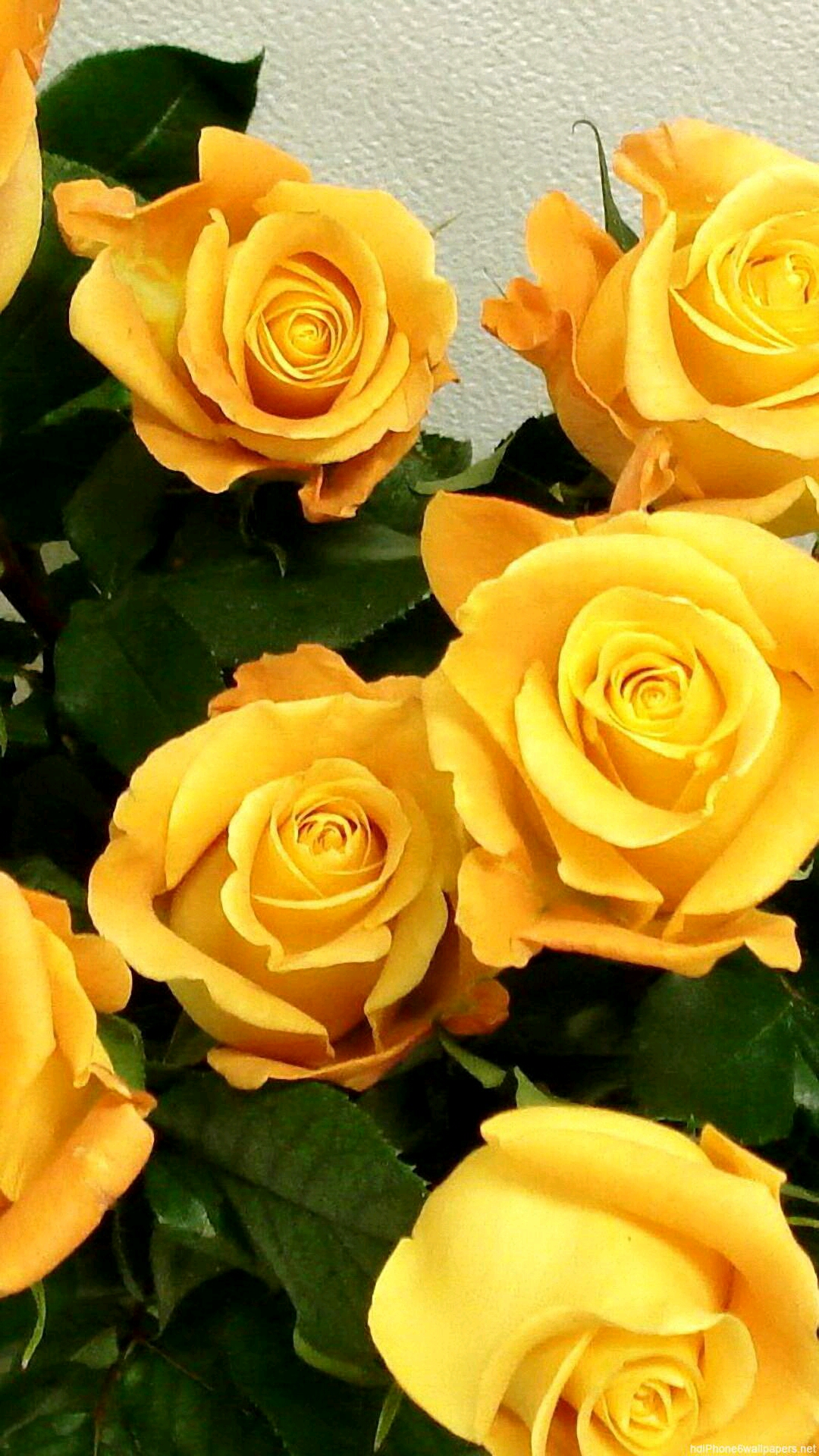 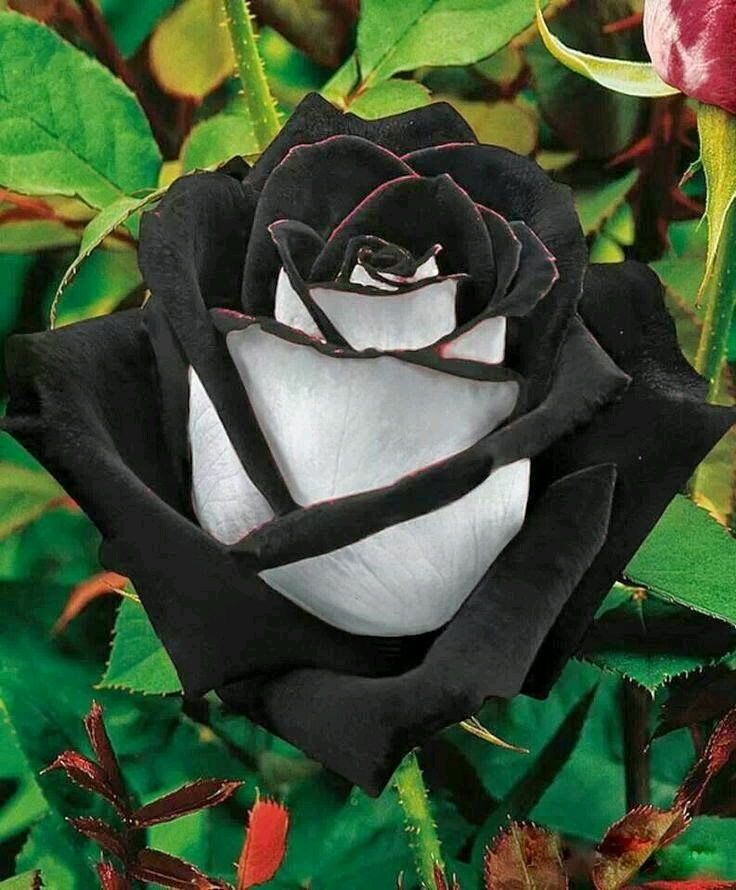 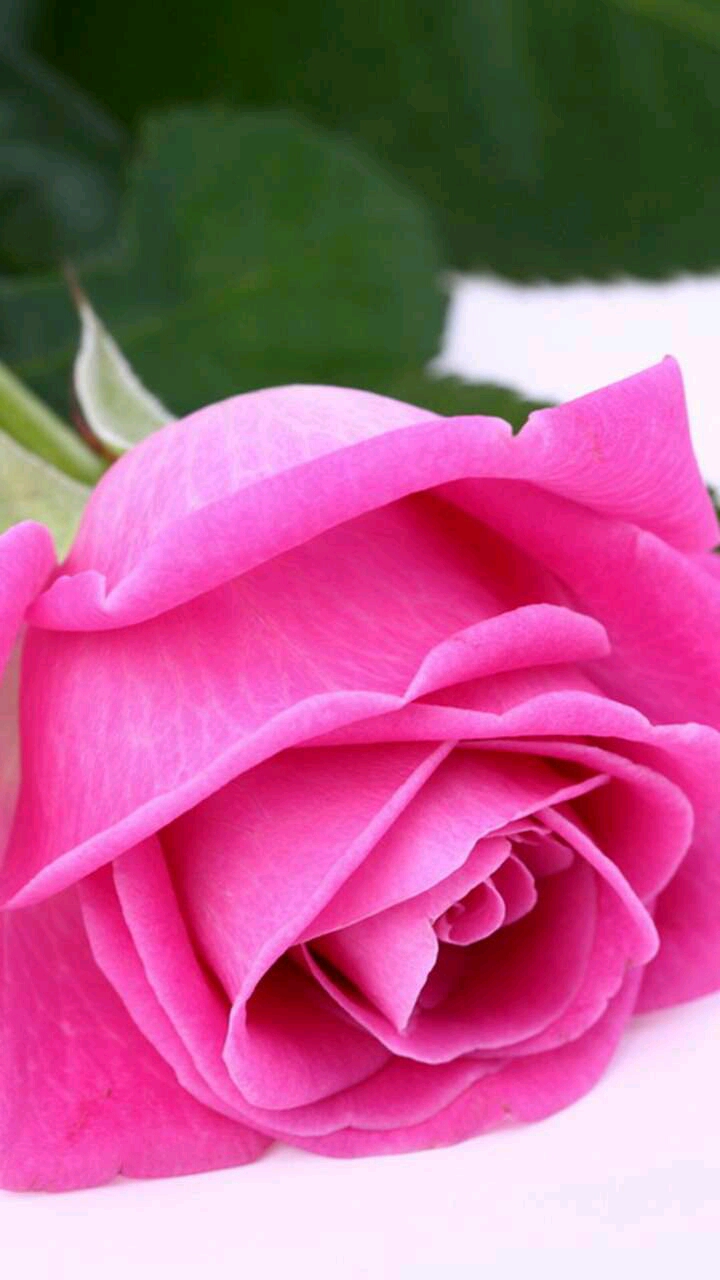 হলুদ কালার
কালো কালার
গোলাপী কালার
বেগুনী কালার
এর দ্বারা জানতে পারলাম গোলাপ বিভিন্ন কালারে পরিবর্তন আছে , আর এই জানার নামই হল   عِلْمٌ   বা জ্ঞান। আর পরিবর্তনের নাম হল  الصَّرْفِ.
তাহলে আজকের পাঠ হল.................
تَعْرِيْفُ عِلْمُ الصَّرْفِ
ইলমে সরফের পরিচয়
শিখনফল..........
عِلْمُ الصَّرْفِ কী তা বলতে পারবে ।
عِلْمُ الصَّرْفِ এর কাজ বর্ণনা করতে পারবে ।
عِلْمُ الصَّرْفِ সম্পর্কে ব্যাখ্যা করতে পারবে ।
عِلْمُ الصَّرْفِএর শাব্দিক অর্থ :
عِلْمٌ  অর্থ- 

  জ্ঞান
 শাস্ত্র বা জানা
 বুঝা 
অনুধাবন করা ।
عِلْمُ الصَّرْفِ একটি   مُرَكَّبُশব্দ   এখানে
اَلصَّرْفُ অর্থ-

পরিবর্তন
রুপান্তর
ঘুড়ানো
ফিরানো
অতএব عِلْمُ الصَّرْفِ অর্থ রুপান্তর সম্পর্কিত জ্ঞান  ।
عِلْمُ الصَّرْفِ এর পারিভাষিক অর্থ :
عِلْمُ الصَّرْفِ هُوَ عِلْمٌ يُبْحَثُ فِيْهِ عَنْ هَيْىأَتِ الْكَلِمَاتِ الْعَرَبِيَّةِ وَ تَحْوِيْلِهاَ إِلَى صُوَرٍمُختَلِفَةٍ.
অর্থাৎ যে শাস্ত্রে আরবি শব্দের মূল গঠনপদ্ধতি ও রূপান্তরের নিয়মাবলি সম্পর্কে আলোচনা করা হয়,তাকেعِلْمُ الصَّرْفِ    বলে  ।
যেমন-
اَلنَّصْرُমাসদার থেকে   نَصَرَতার থেকে  يَنٌصُرُ এবং  يَنٌصُر থেকে اُنٌصُرٌ সেখান থেকে
مَنْصُوْرٌ -  نَاصِرٌ - لَاتَنْصُرْ
একক কাজ
عِلْمُ الصَّرْفِএর শাব্দিক অর্থ লিখ .....................,
عِلْمٌ  অর্থ- 

  জ্ঞান
 শাস্ত্র বা জানা
 বুঝা
اَلصَّرْفُ অর্থ-

পরিবর্তন
রুপান্তর
ঘুড়ানো
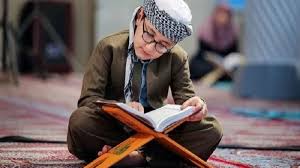 عِلْمُ الصَّرْفِ–এর উদ্দেশ্য হলো-
عِلْمُ الصَّرْفِ এর নাম করন :
عِلْمُ الصَّرْفِ এর আলোচ্য বিষয় :
اَلْأَفْعَالُ الْمُتَصَرِّفَةُ وَالْأَسْمَاءُ الْمُتَمَكِّنَةُ
অর্থাৎ সকল রুপান্তরশীল ফে’ল ও সকলইরাবগ্রহনকারী ইসম ।
حِفْظُ اللِّسَانِ عَنِ الْخَطَاءِ فِي الْمُفْرَدَاتِ وَ مُرَاعَاةُ قَانُوْنِاللُّغَةِ فِي الْكِتَابَةِ
الصَّرْف শব্দের অর্থ রুপান্তর। যেহেতু  عِلْمُ الصَّرْفِ -এর মাধ্যমে আরবি শব্দসমুহ বিভিন্নভাবে রুপান্তর করার নিয়ম পদ্ধতি জানা যায়, তাই একে عِلْمُ الصَّرْفِ নামকরন করা হয়েছে।
অর্থাৎ আরবি শব্দসমূহের ক্ষেত্রে ভুল-ভ্রান্তি হওয়া থেকে জবানকে বাঁচিয়ে রাখা এবং আরবি লেখার ক্ষেত্রে   
                                       ভাষার নিয়ম-কানুম অনুসরন করা ।
দলীয় কাজ
عِلْمُ الصَّرْفِ এর পারিভাষিক অর্থ লিখ .......................................
عِلْمُ الصَّرْفِ هُوَ عِلْمٌ يُبْحَثُ فِيْهِ عَنْ هَيْىأَتِ الْكَلِمَاتِ الْعَرَبِيَّةِ وَ تَحْوِيْلِهاَ إِلَى صُوَرٍمُختَلِفَةٍ.
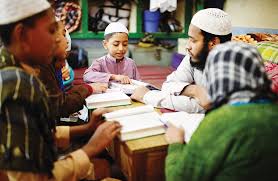 অর্থাৎ যে শাস্ত্রে আরবি শব্দের মূল গঠনপদ্ধতি ও রূপান্তরের নিয়মাবলি সম্পর্কে আলোচনা করা হয়,তাকেعِلْمُ الصَّرْفِ   বলে  ।
মূল্যায়ন
عِلْمُ الصَّرْفِ এর আলোচ্য বিষয় লিখ ।
عِلْمُ الصَّرْفِ এর উদ্দেশ্য লিখ ।
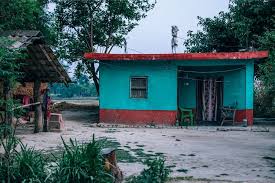 বাড়ীর কাজ
عِلْمُ الصَّرْفِএর শাব্দিক এবং পারিভাষিক অর্থ লিখ।
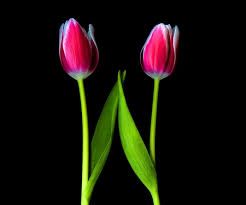 ধন্যবাদ